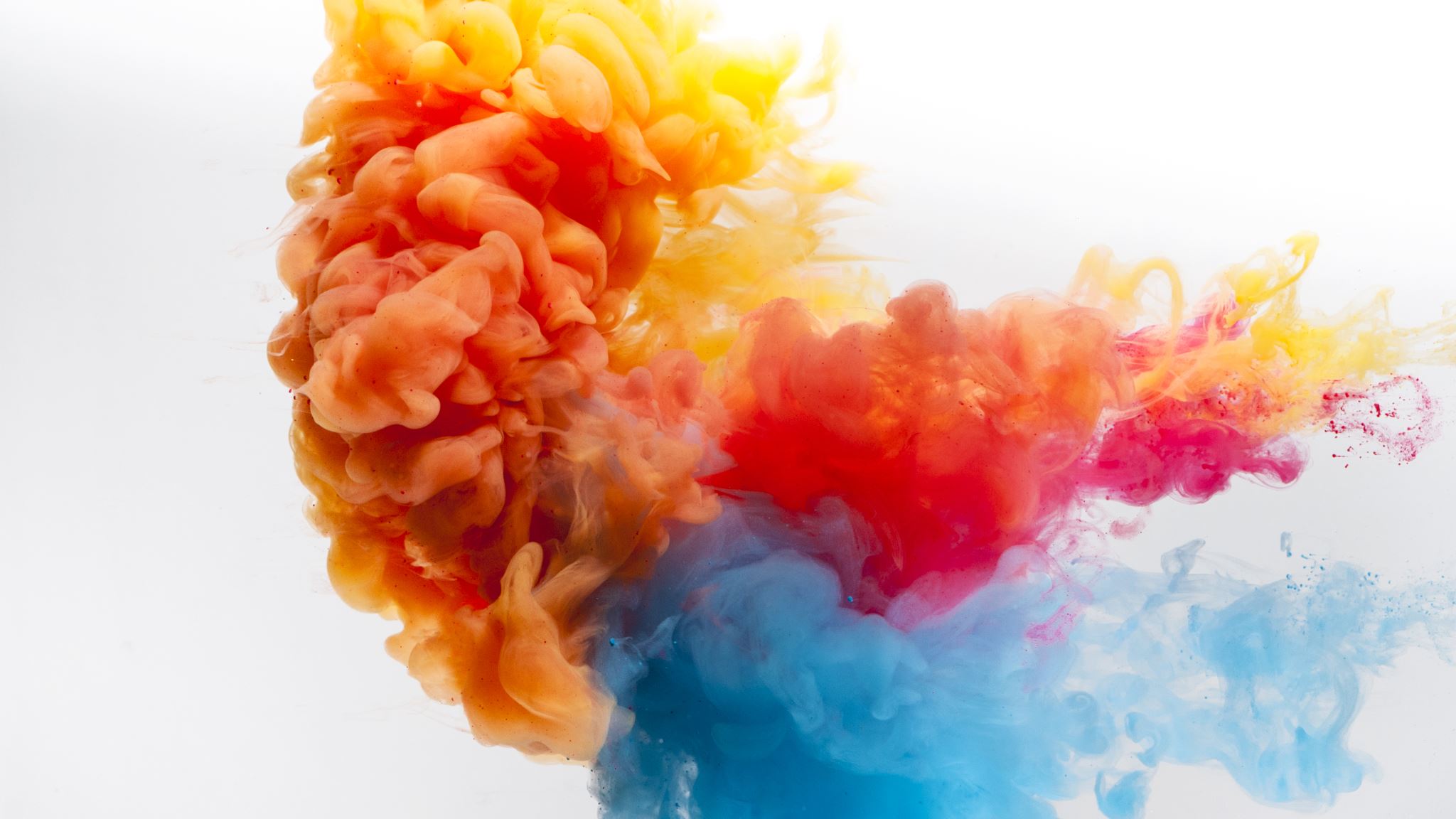 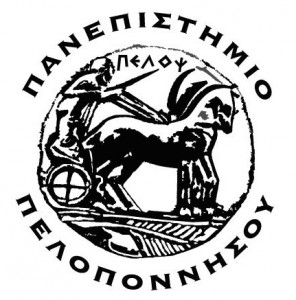 ΤΜΗΜΑ ΕΠΙΣΤΗΜΗΣ ΔΙΑΤΡΟΦΗΣ ΚΑΙ ΔΙΑΙΤΟΛΟΓΙΑΣ
Ατομικοί παράγοντες τροφικής επιλογήςΦΡΟΝΤΙΣΤΗΡΙΟ
ΔΙΑΤΡΟΦΙΚΗ ΣΥΜΒΟΥΛΕΥΤΙΚΗ
Δρ. Ευαγγελία Φάππα
Διαιτολόγος - Διατροφολόγος
Ερωτηματολόγιο Διατροφικής Συμπεριφοράς(Dutch Eating Behaviour Questionnaire, DEBQ)
Ερωτηματολόγιο Διατροφικής Συμπεριφοράς(Dutch Eating Behaviour Questionnaire, DEBQ)
Ερωτηματολόγιο Διατροφικής Συμπεριφοράς(Dutch Eating Behaviour Questionnaire, DEBQ)
Ερωτήσεις:
Διαβάστε το ερωτηματολόγιο! Ποιους ατομικούς παράγοντες αξιολογεί;

Ποιες ερωτήσεις αξιολογούν τον κάθε παράγοντα;

Σκοράρετε!